UHC Partnership + CAD PHC grantSEARO live monitoring
11 May 2023
[Speaker Notes: Good morning and good afternoon,
Welcome to the donors, HQ team and my regional and country colleagues.]
Presentation Structure
Introduction (5 min)- HQ
Regional Overview; (20 min)
Overview of the 75th Regional Committee declaration
SEAR PHC Forum
Financial
Country Updates: Myanmar, Sri Lanka, Timor-Leste
India Spotlight  (60 min)
India UHC Video 
Decentralized activities at sub-national
Assam, Chhattisgarh, Delhi, Gujarat, Jammu & Kashmir, Jharkhand, Kerala, Maharashtra, Orissa, Rajasthan, Tamil Nadu, Uttar Pradesh
Interaction with State focal points  
Wrap up and AOB- HQ (5 min)
WHO SEA Region Context
11 Countries are home to a quarter of the world’s population 

Prior to pandemic (and economic crises)
Positive progress toward UHC 
Increase in UHC Service Coverage Index and decline in OOP  
GPW 13: 110 mill. of 270 million additional people projected to benefit from UHC from SEAR countries 

Dual Shock 
Health impact 
Socio-economic impact: Rise in educational poverty; income poverty 
Decades of progress in poverty alleviation, service delivery jeopardized


Pop growth, rise of NCDs, injuries, rapid urbanization, climate change, health emergencies, pockets with high rates of extreme poverty

RC 74 Ministers of Health Declaration 
Once in a century opportunity to enable PHC-oriented Transformation 
SEA Regional PHC Strategy
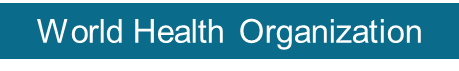 Changes in UHC service coverage index, 2010-2019
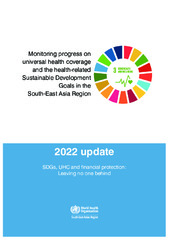 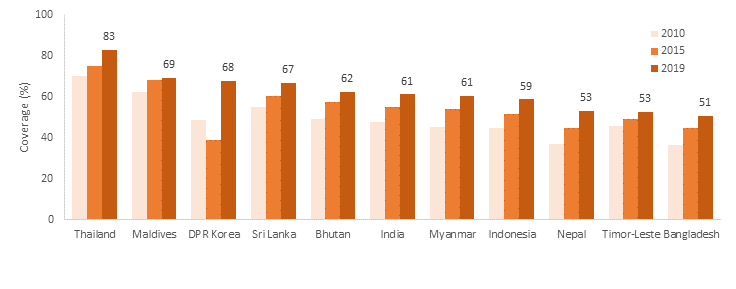 [Speaker Notes: SEARO publishes Annual Report on Monitoring progress towards universal health coverage (UHC) and the health-related Sustainable Development Goals (SDGs). 

The regional average for the UHC essential health services index was 61% in 2020 compared with 49% in 2010. The figure shows the improvements in service coverage across Member States from 2010 to 2020.]
Health service coverage and financial protection in SEAR, 2017
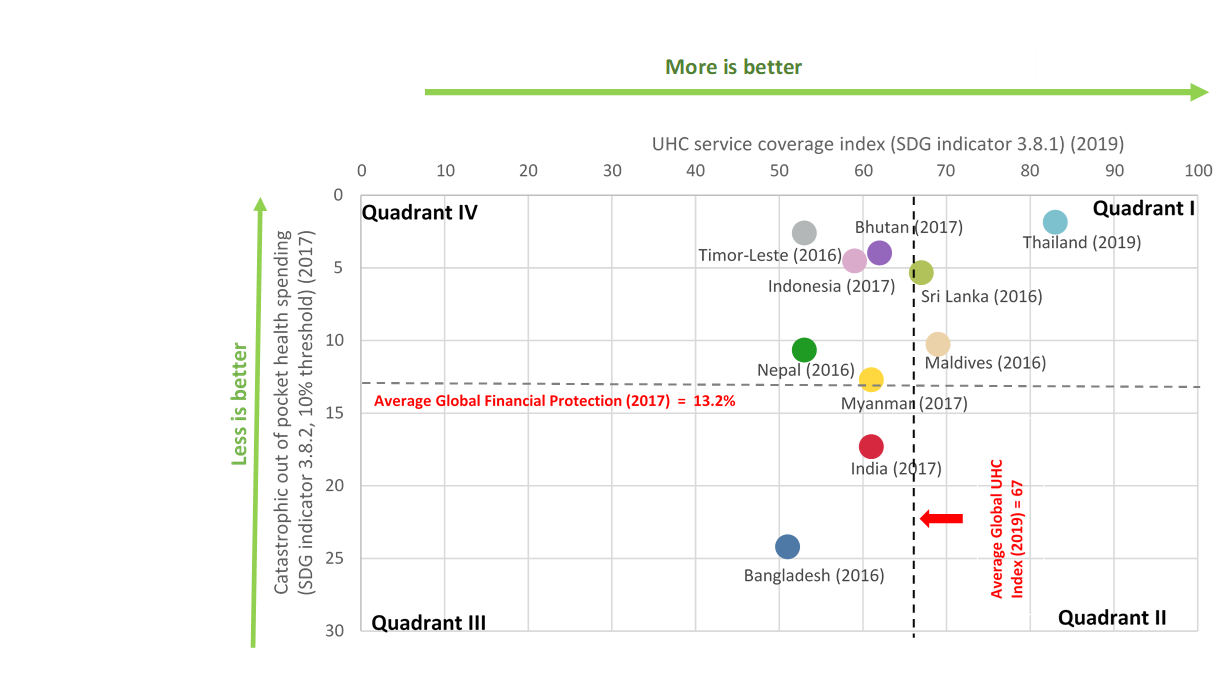 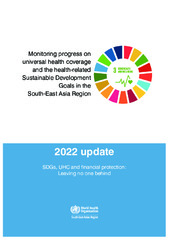 Source: WHO Global Health Observatory accessed 5 May 2022. Note: Dashed lines represent global incidence for each indicator based on Global incidence of catastrophic health spending (2017) =13.2% and UHC coverage index (2019) = 67%
[Speaker Notes: Catastrophic health expenditure (SDG 3.8.2) is used to report on financial protection. Although 7 countries of the region have catastrophic spending incidence less than the global median, it is still quite high. Infact the OOPE is highest in the region, while public spending on health is the lowest in SEAR.
In the Region, household spending on medicines is the main driver of financial hardship due to health spending.]
PHC Policy Directions in WHO SEA Region
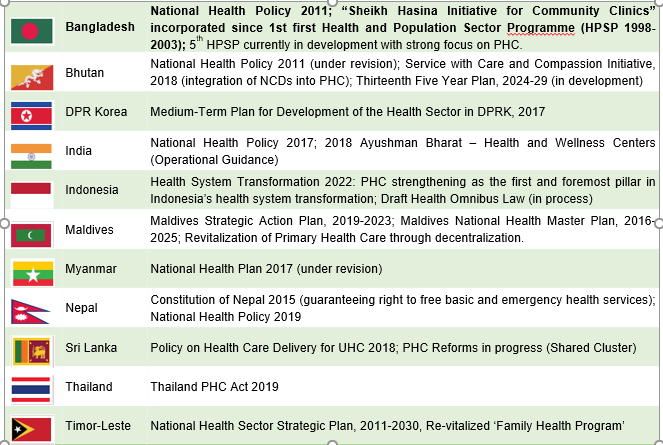 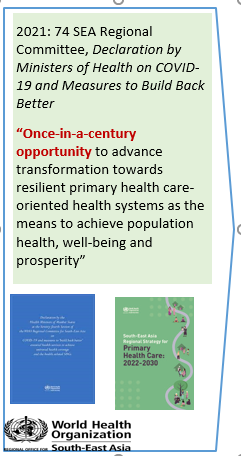 [Speaker Notes: Catastrophic health expenditure (SDG 3.8.2) is used to report on financial protection. Although 7 countries of the region have catastrophic spending incidence less than the global median, it is still quite high. Infact the OOPE is highest in the region, while public spending on health is the lowest in SEAR.
In the Region, household spending on medicines is the main driver of financial hardship due to health spending.]
2022 RC 75 Resolution, Enhancing Social Participation in Support of Primary Health Care and Universal Health Coverage
Member States Endorsed the SEA Regional PHC Strategy 

(Select) Actions for WHO
To establish a regional knowledge and experience sharing-mechanism on PHC through mobilizing expertise from development, implementation and academic partners
To provide technical support to Member States in enhancing social participation, community engagement and empowerment and convene a Regional Consultation on Social Participation.
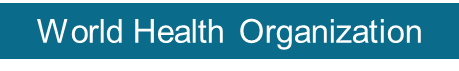 [Speaker Notes: We fulfilled this Ask from the WHO.]
South-East Asia Regional Forum for PHC-oriented Health Systems launched in November 2022
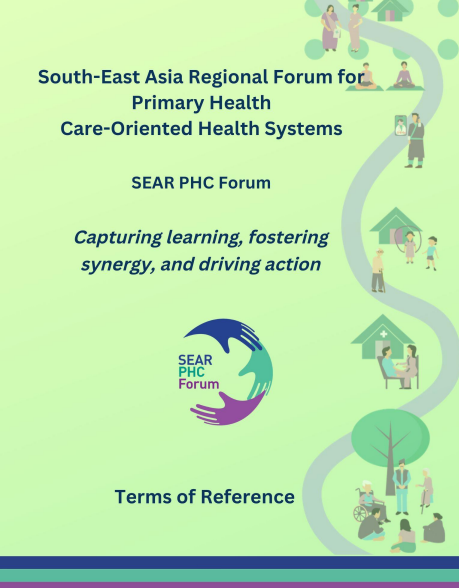 Capturing Learning, Fostering Synergy, Driving Action
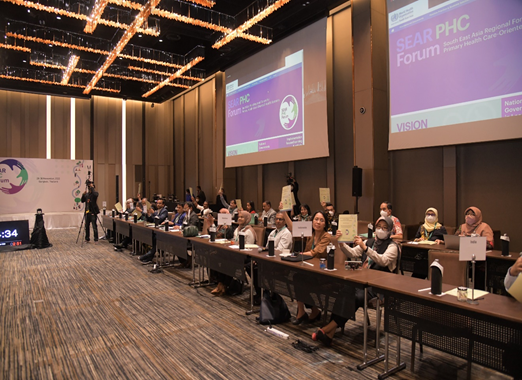 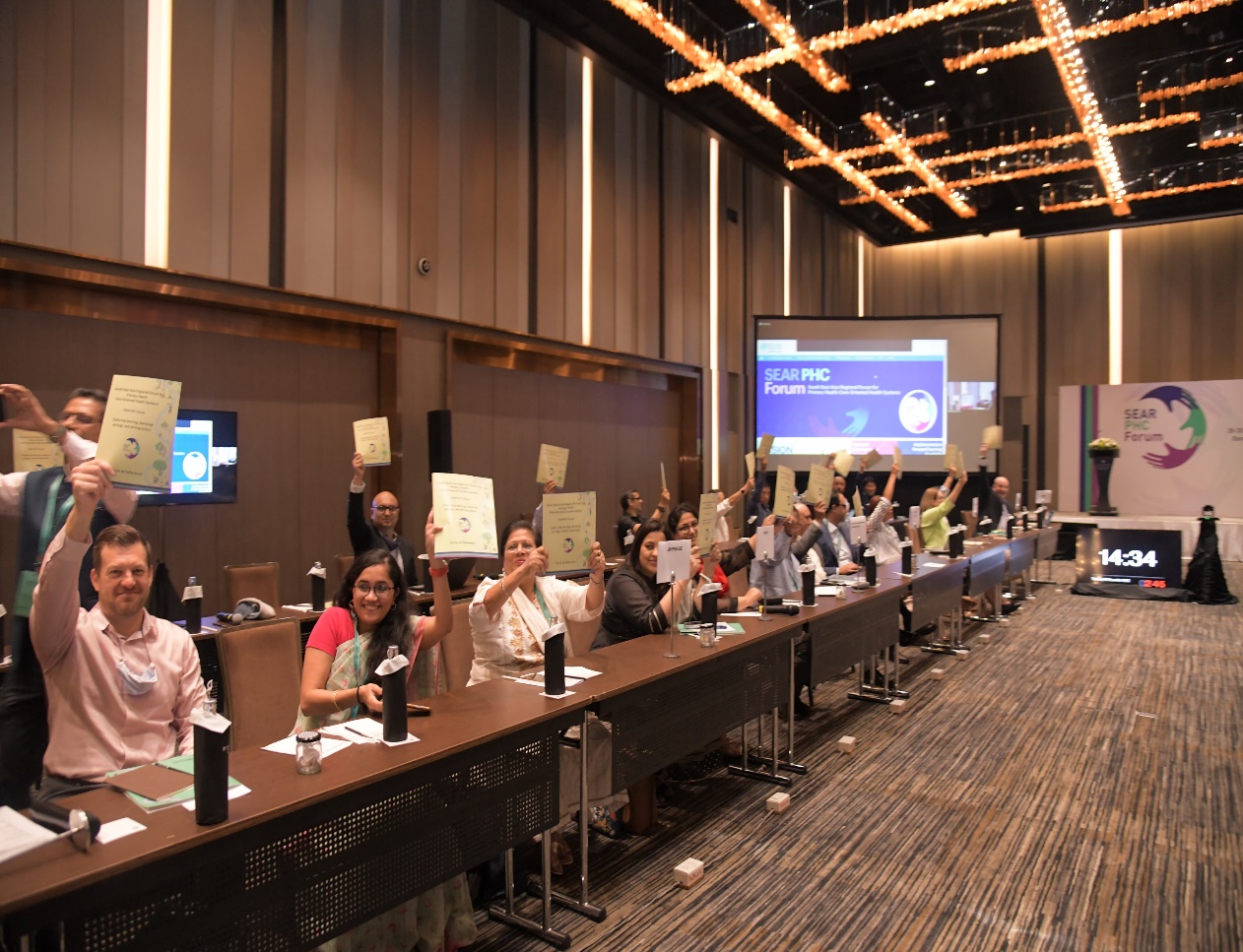 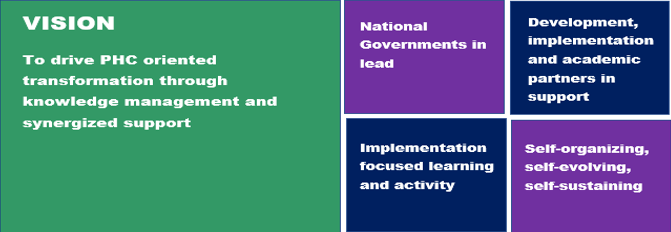 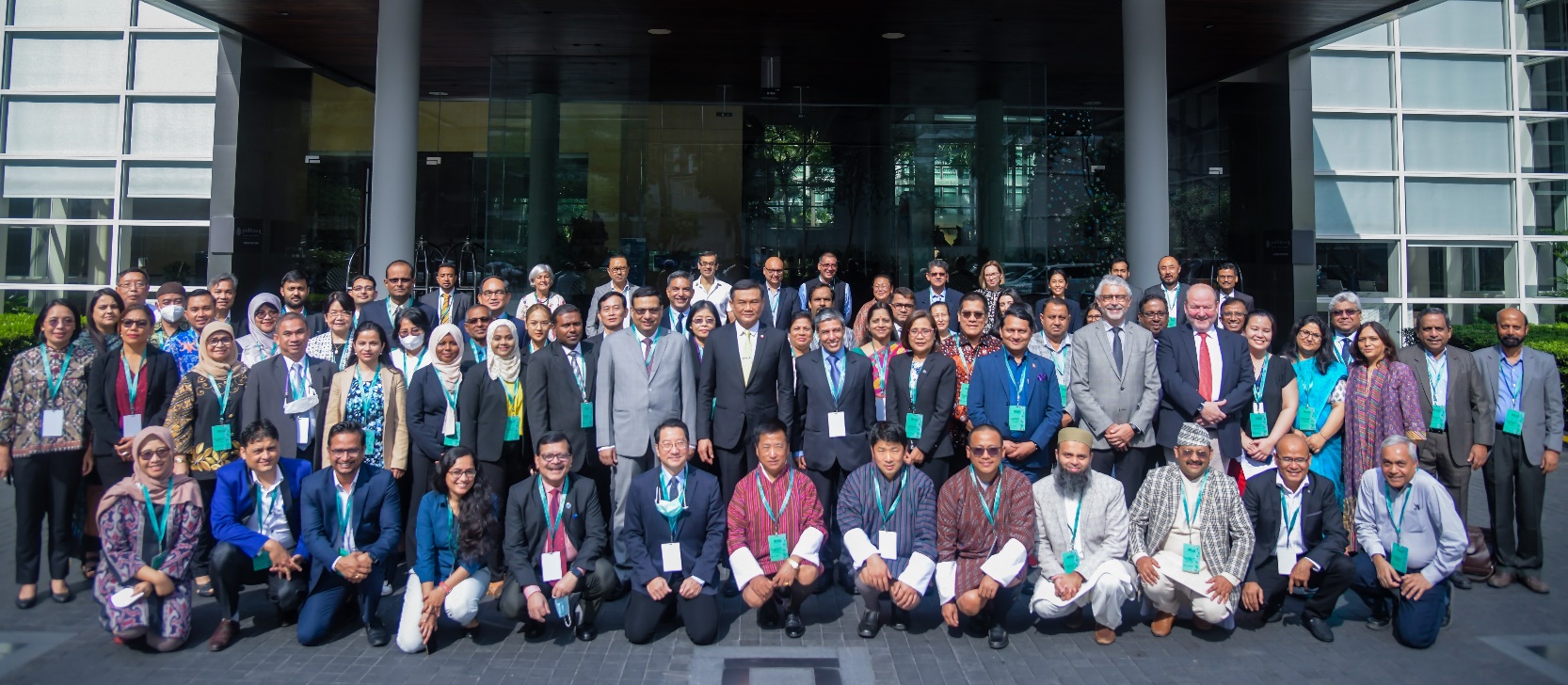 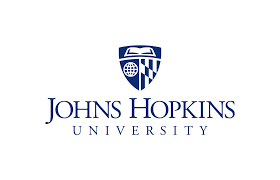 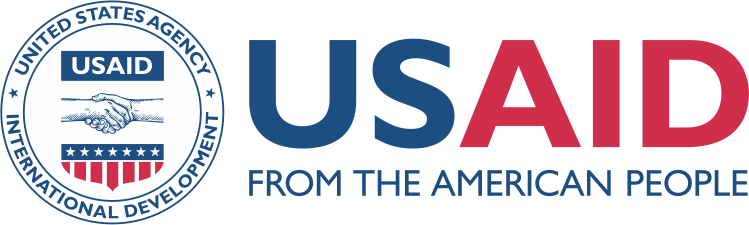 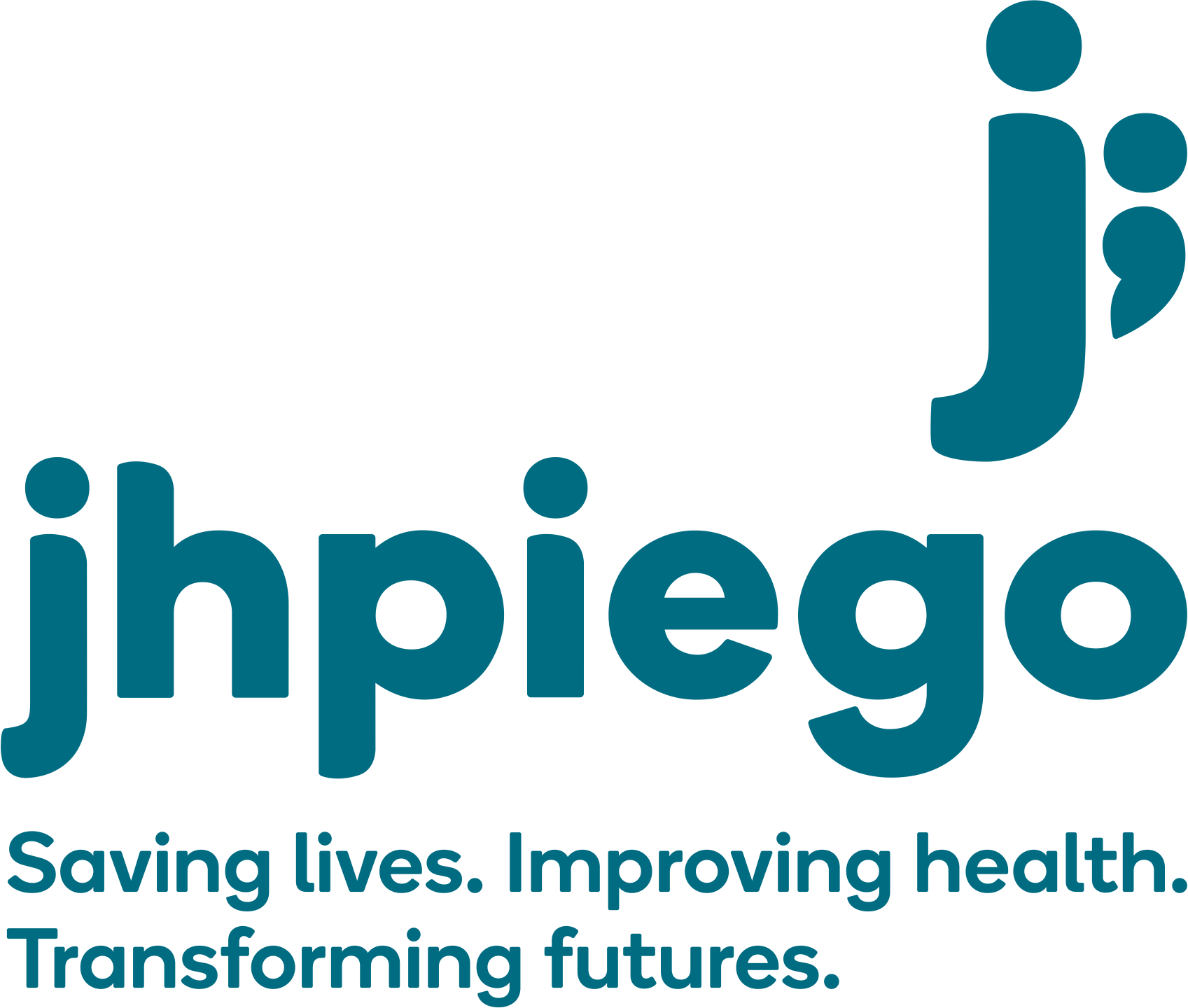 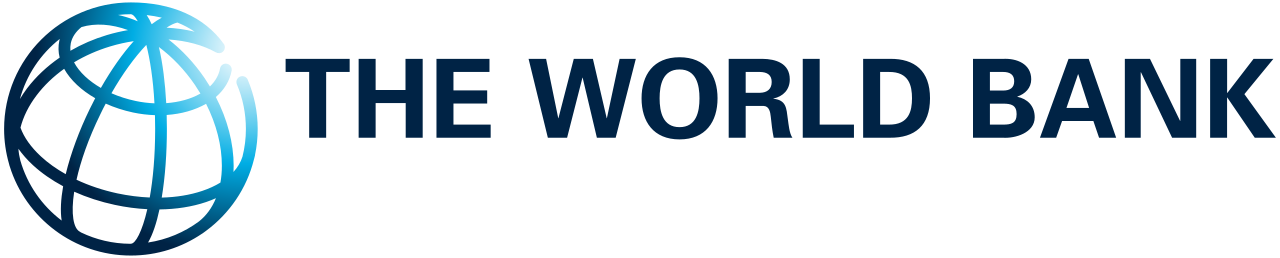 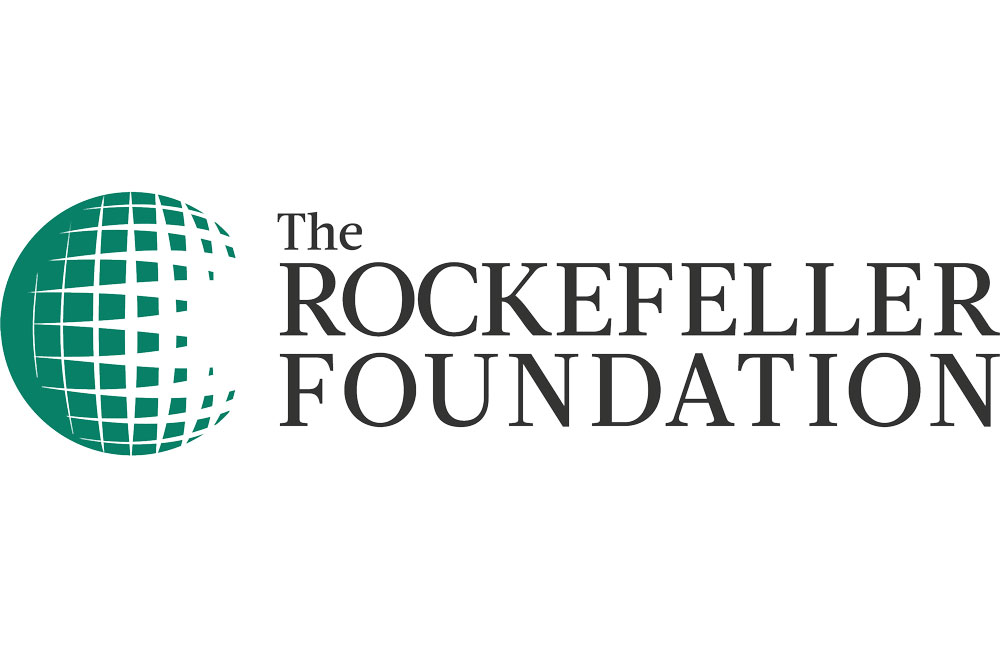 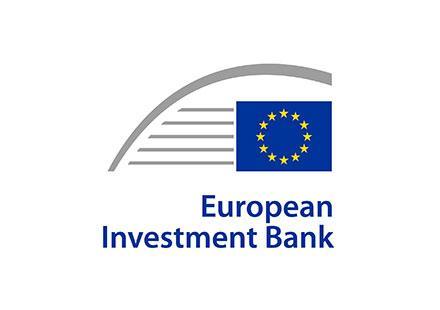 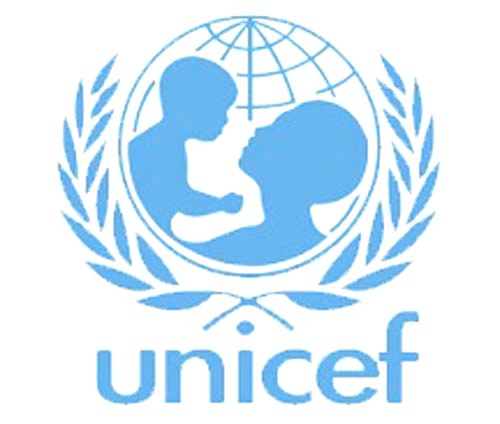 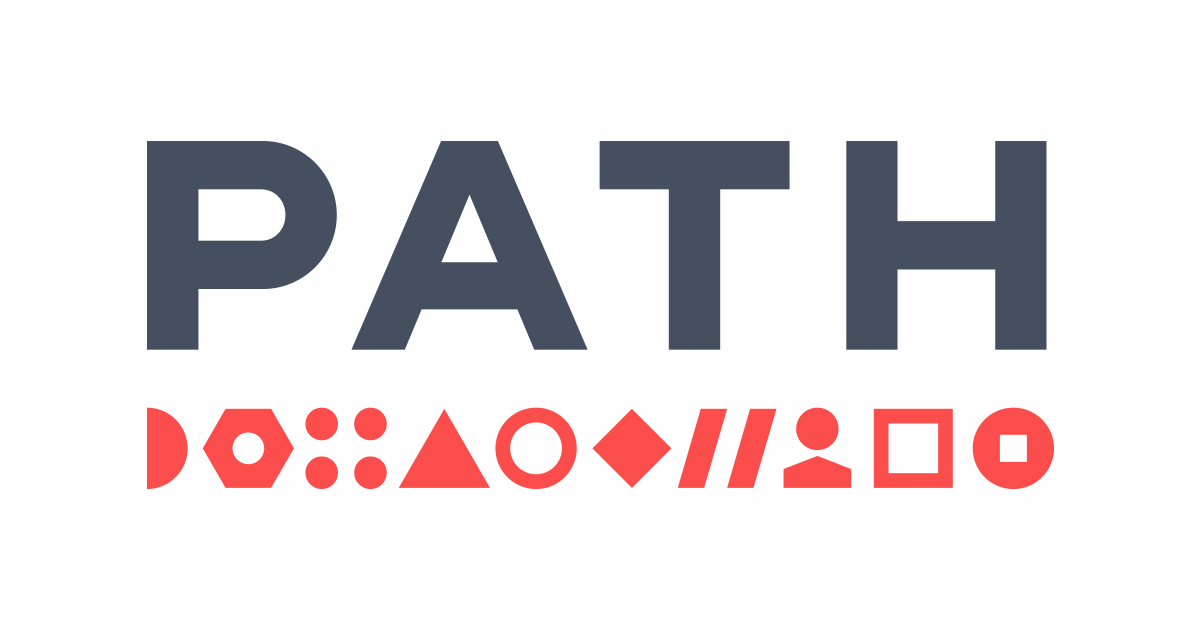 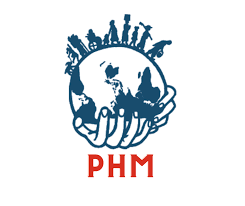 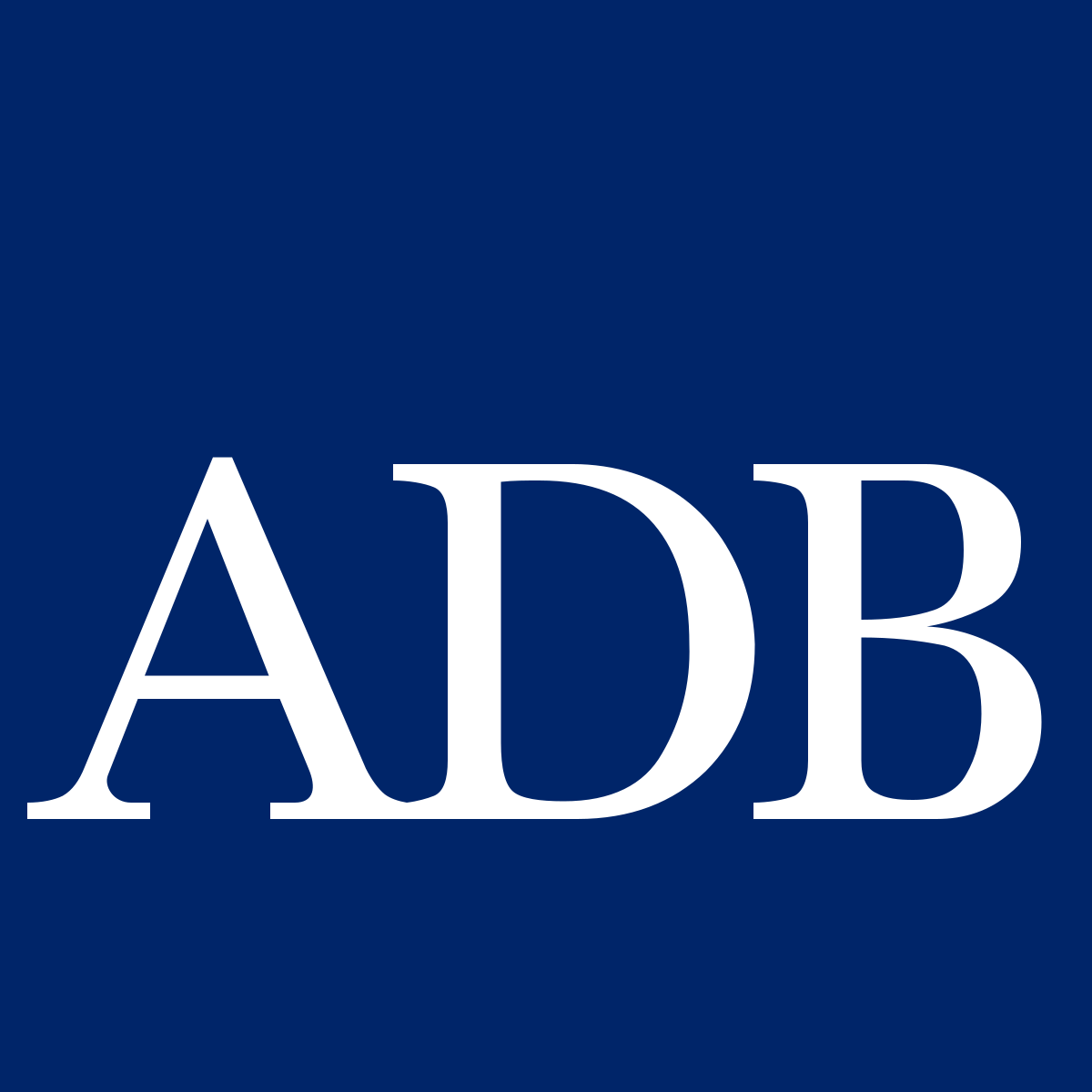 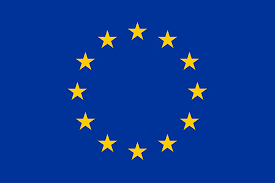 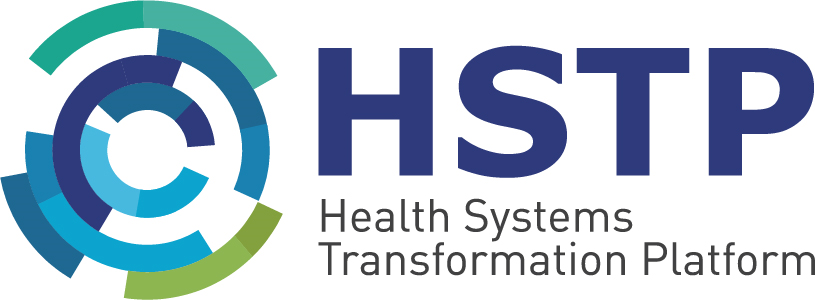 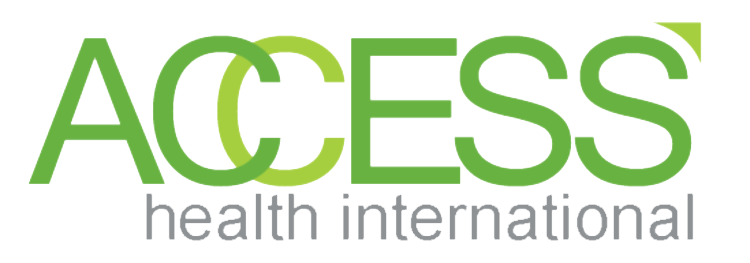 Thematic Working Groups
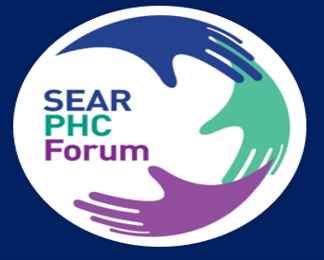 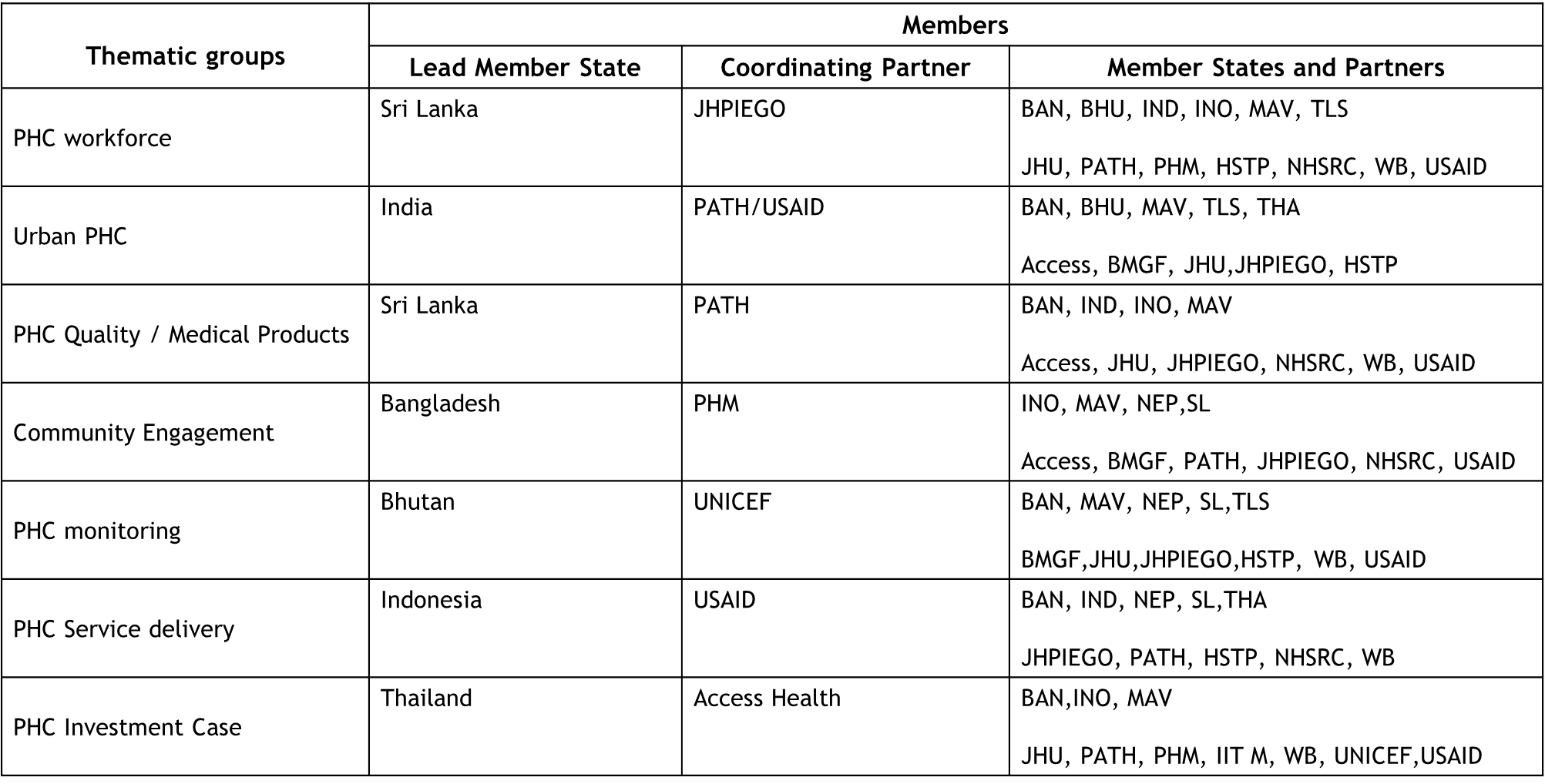 Together, we must be steered by shared learning, synergy and action, focused not just on the ‘what’, but the ‘how’. No more can there be ships in the dark, moving roughly together, but never quite reaching port.

Dr. Poonam Khetrapal Singh, Regional Director, WHO SEA Region
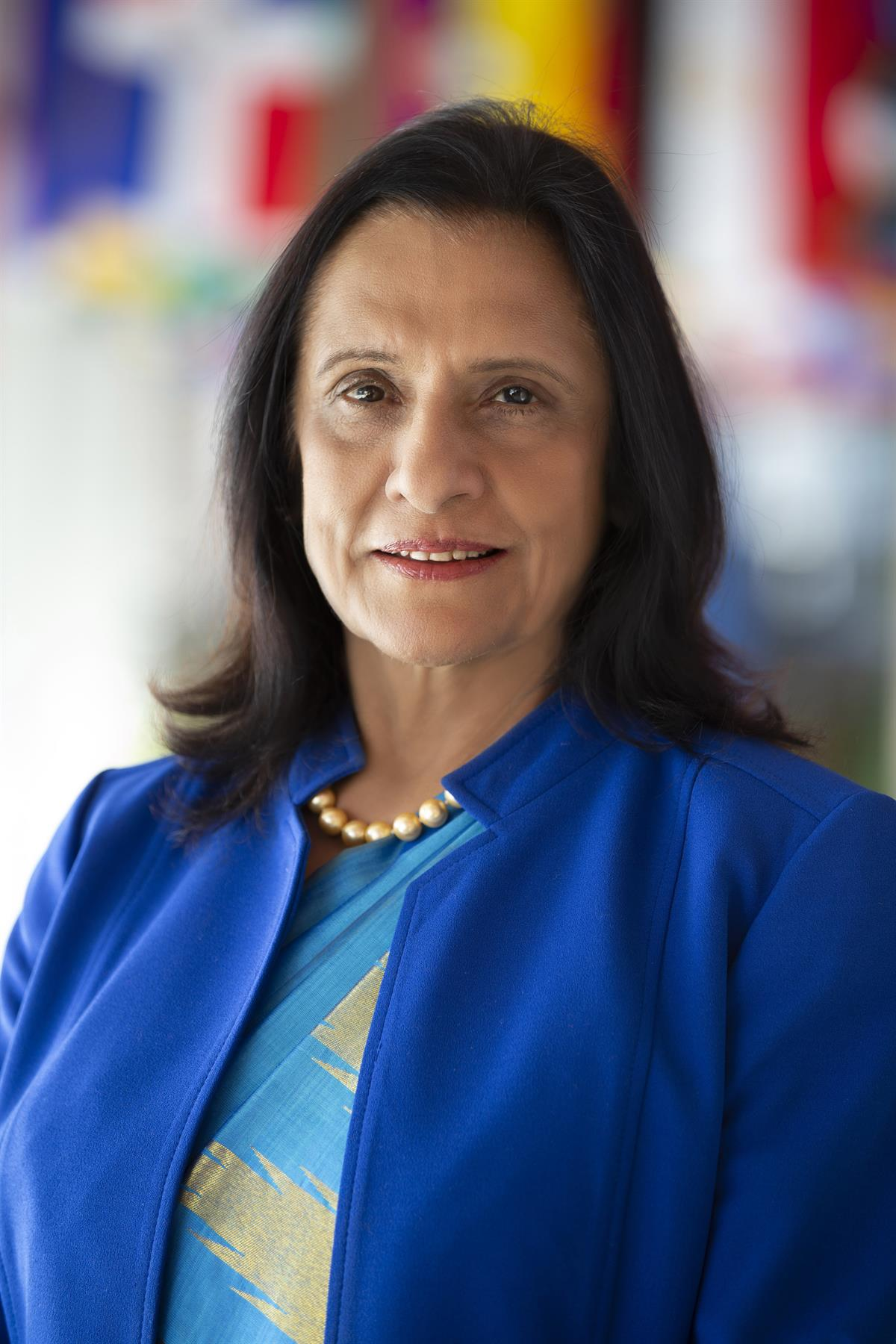 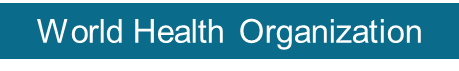 [Speaker Notes: We fulfilled this Ask from the WHO.]
Regional overview – HR & Financial
UHC-P + Canada-PHC Fund Regional overview – HR
[Speaker Notes: Key HSS focal point both in WCOs and RO are supported by UHC-P.
Activities: PHC country case studies, development of Regional PHC strategy were supported by the UHC funding at the Regional Level.]
UHC-P Regional overview – Financial information (2022 & 2023)
2023
2022
UHC P
UHC P
CAD PHC
CAD NEW PHC
Country Updates
Myanmar, Sri Lanka, Timor-Leste
Myanmar, UHC P: progress
Myanmar Challenge: 
UNCT principle to limit engagement with de-facto authority with exception of COVID-19 and humanitarian response; travel restrictions; unstable security situation; inflation/currency depreciation 

Key Activities Conducted 
Delivery of essential services to rural and remote areas through engagement (strategic purchasing) from private hospitals, professional associations and local/international NGOs. 
Initiated landscape analysis of PHC actors currently active in Myanmar 
Conducted HRH data triangulation, including organization of NHWA focused workshop with professional associations and councils, to understand HRH situation (and plan for future HRH Strategy Revision) 
Engaged overseas doctors to provide virtual training to hospital staff on Covid-19 case management  
In collaboration with partner agencies, develop curricula and supported training of community volunteers for home-based care and COVID-19 response.
Sri Lanka, Canadian PHC: progress and plans
Sri Lanka Context: Economic crisis, Demographic/Epidemiological Transition 

Key Activities Conducted 
Technical analysis of health system efficiency, with focus on HRH and Service Delivery, in context of economic crisis 
Consultation on health financing options for Sri Lanka
Procurement of equipment for the National Medicines Quality Assurance Laboratory (to inspect contamination in pharmaceutical products) 
Procurement of HPV DNA test kits to expand cervical cancer screening programme  

Major Planned Activity 
Establishing the Policy Center for PHC at MOH supported by local/international academia 
Study tours, fellowships and conferences planned in conjunction with launch
Timor-Leste, UHC-P: progress and plans
Country Spotlight
India
Regional Reflection
UHC P & CAD-PHC Grants 
Critical Health System-focused grants for Region 
Enabled Region and Country Offices to support/drive PHC-focused reorientation at national/sub-national level
Flexible approach allows need-based response 

Challenges 
Need and opportunity to support PHC/UHC acceleration is significant (push from Member States)
Support to WHO SEA Region remains lowest (ie 2.6% of 2021 UHC P distribution to WHO Regions)
EU commitment for continued support is highly welcome; however negotiation time resulted in delayed funding receipt.

Opportunity
Greater engagement of UHC P donors at country/regional level
Questions and answers
Wrap up and AOB
Thank You